The Story of Jumping Mouseby: John Steptoe
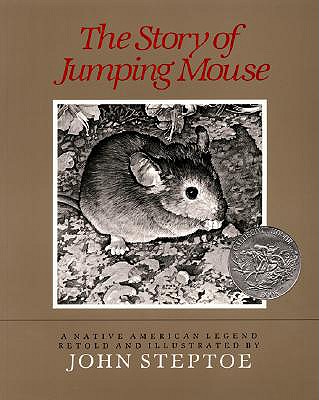 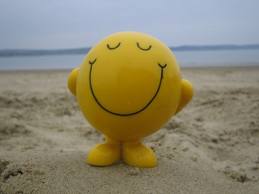 content
-happy with 
something
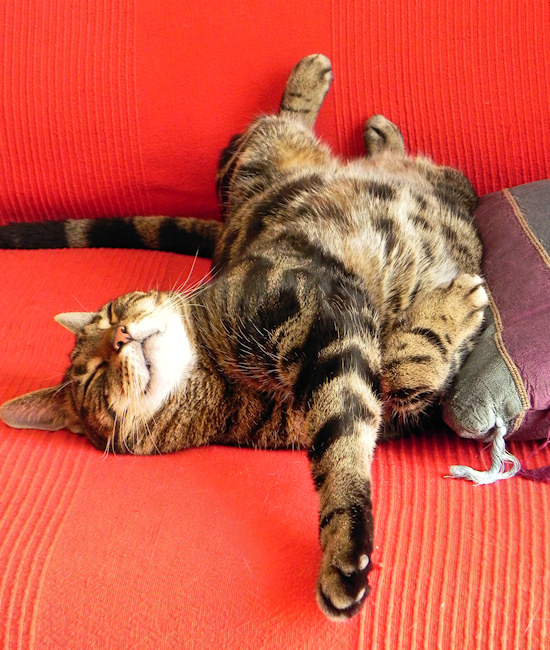 perilous
-dangerous
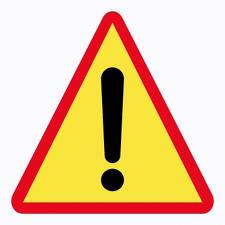 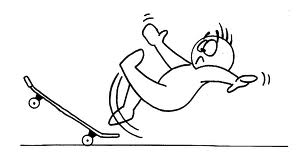 peered
-take a long 
slow look
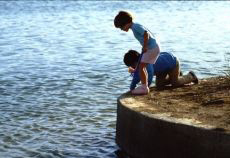 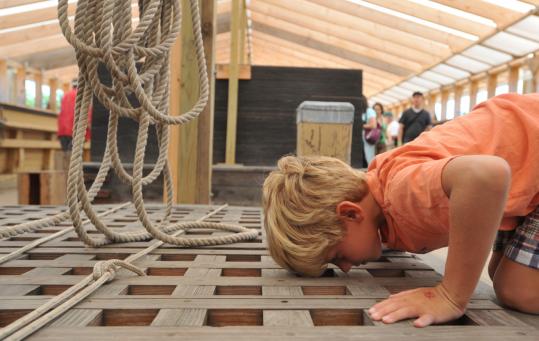